ГБОУ г.МОСКВЫ КОМБИНИРОВАННОГО ВИДА № 696
Развитие 
коммуникативных
способностей
у детей в играх и повседневной жизни.
Подготовила:  воспитатель группы № 3
                           Маркова Таисия Васильевна
…Хорошие манеры созданы
 опытом множества Поколений и знаменует Многовековое стремление людей Быть лучше, жить удобнее и красивее.


/российский филолог, искусствовед,
Сценарист, академик РАН 
Д.С.Лихачев /
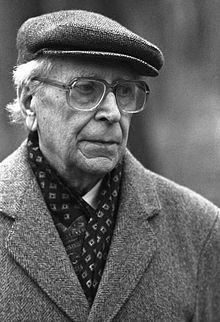 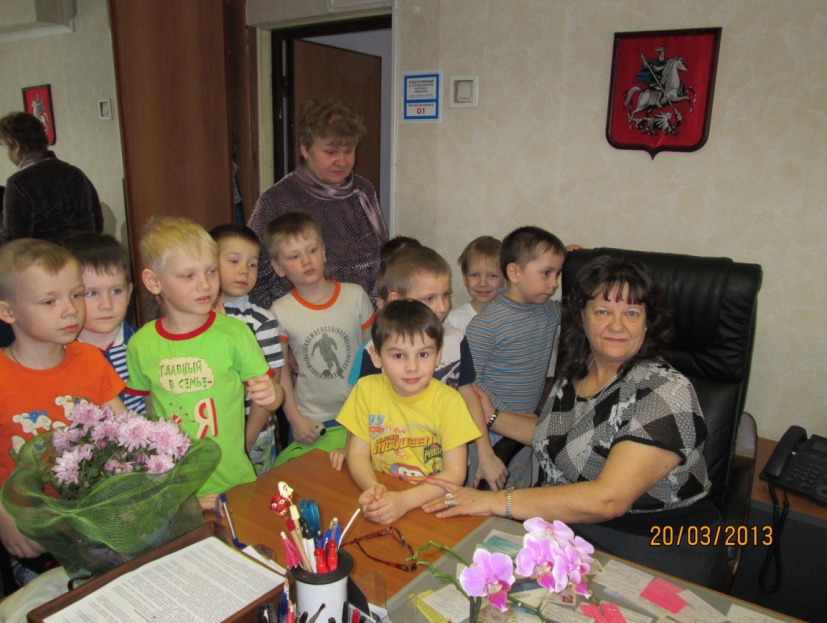 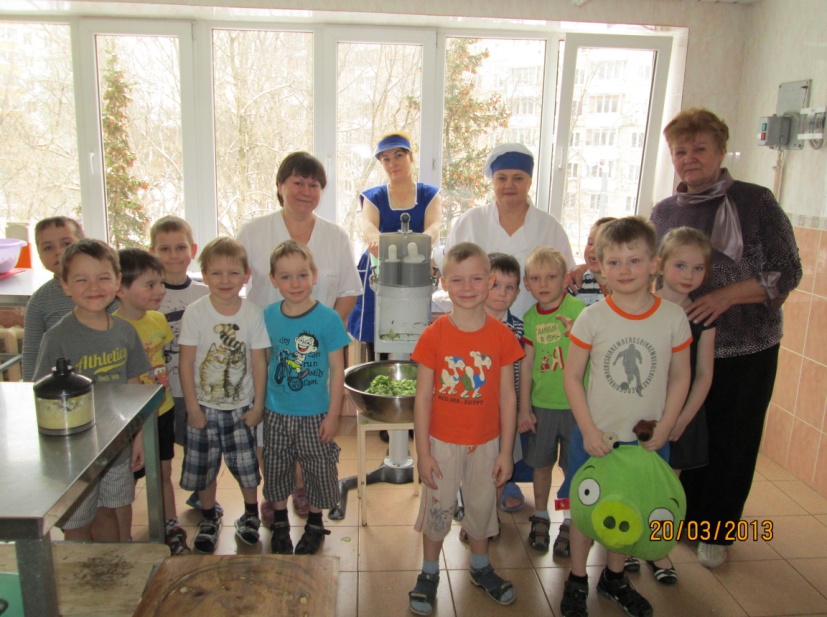 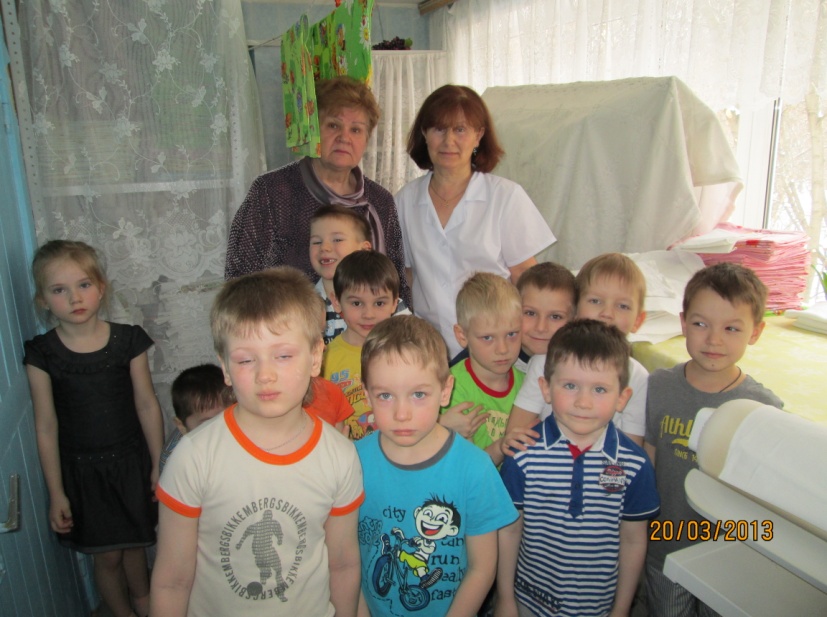 Знакомство  с  детским  садом
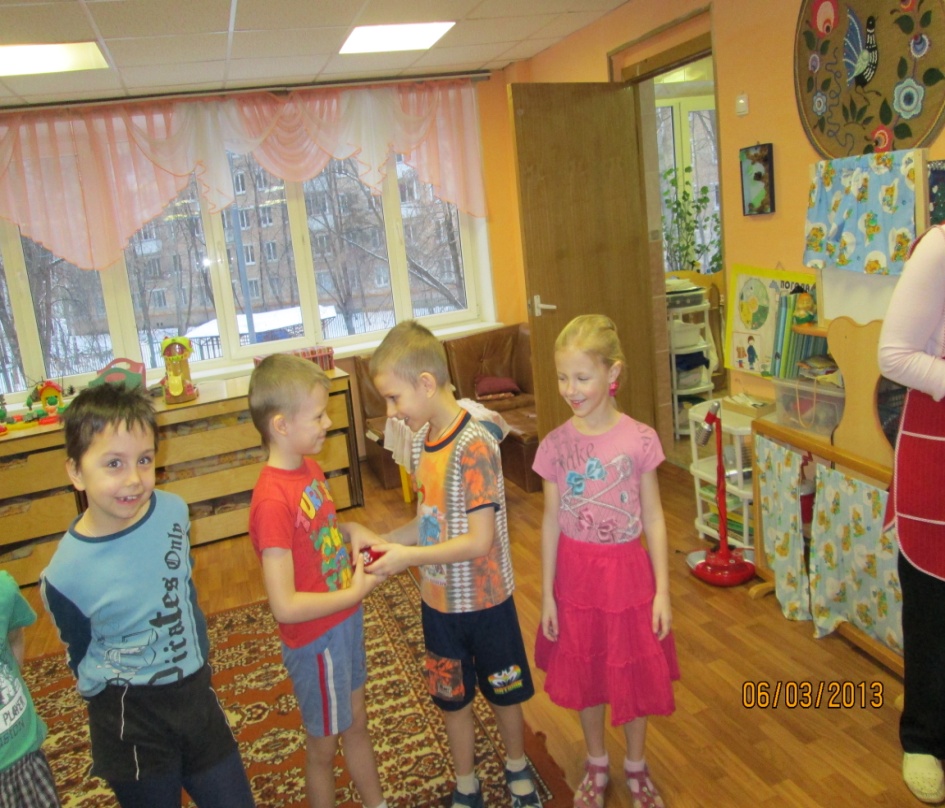 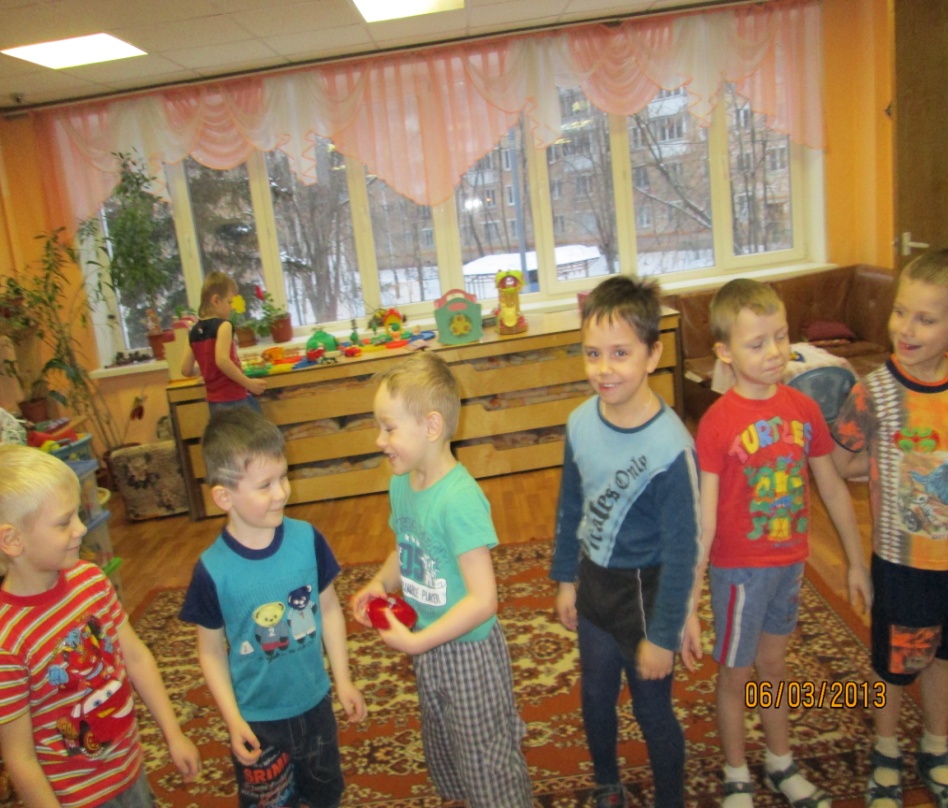 Называем   друг   друга   ласково
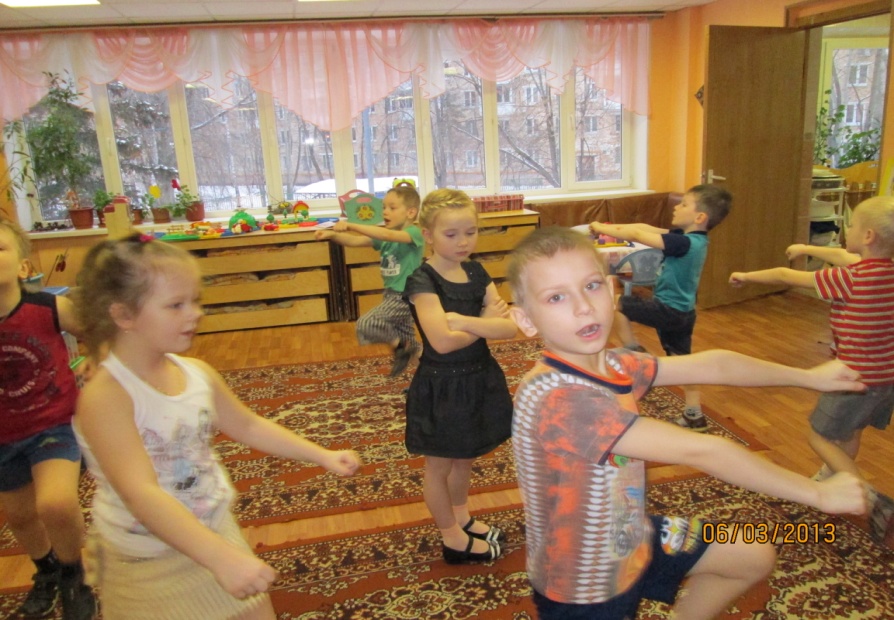 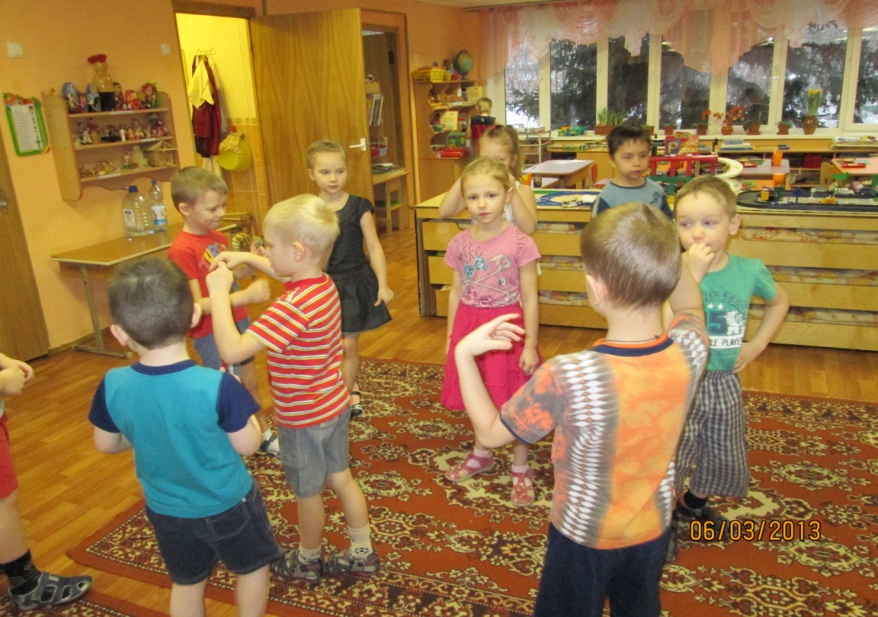 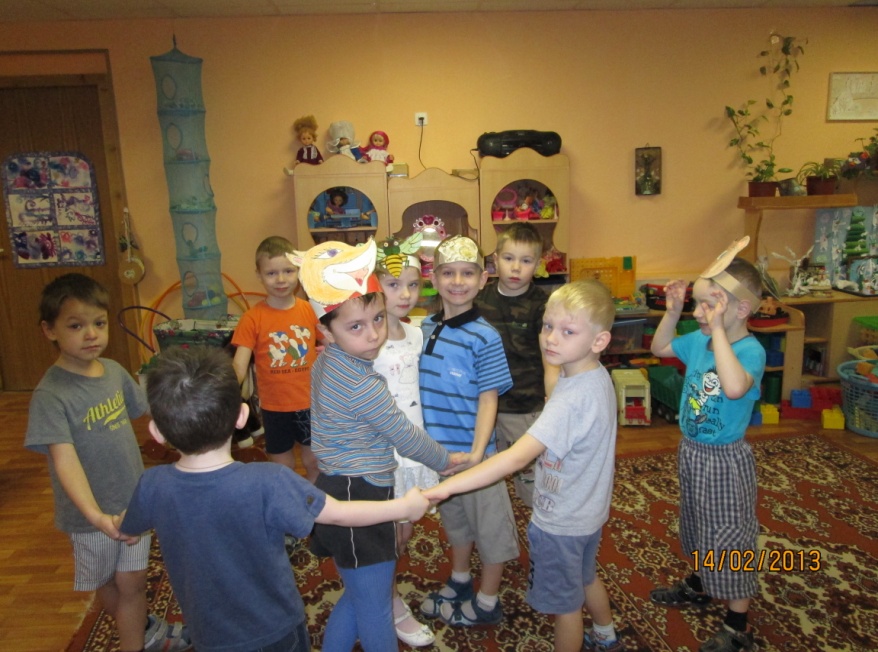 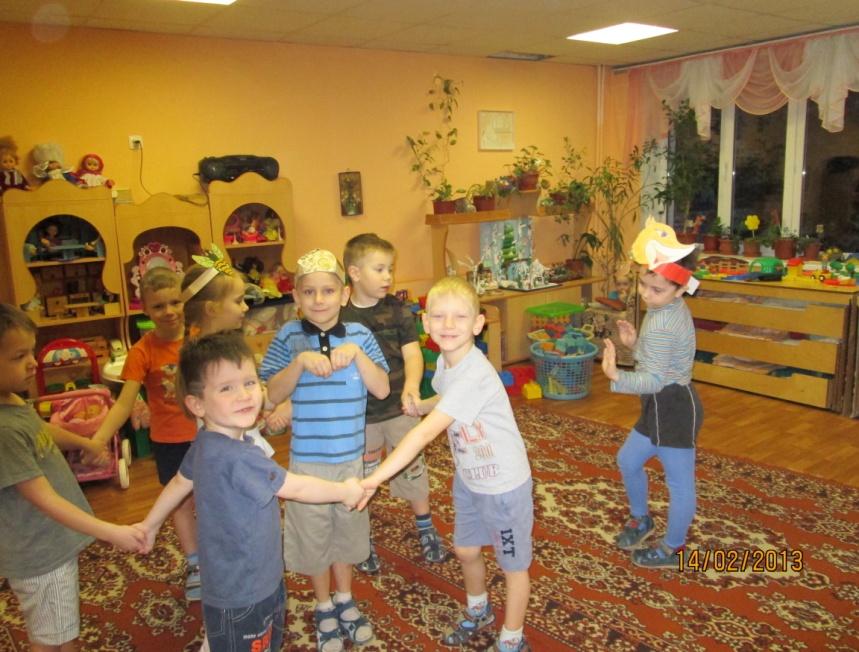 Формируем  коллектив  и  дружелюбие
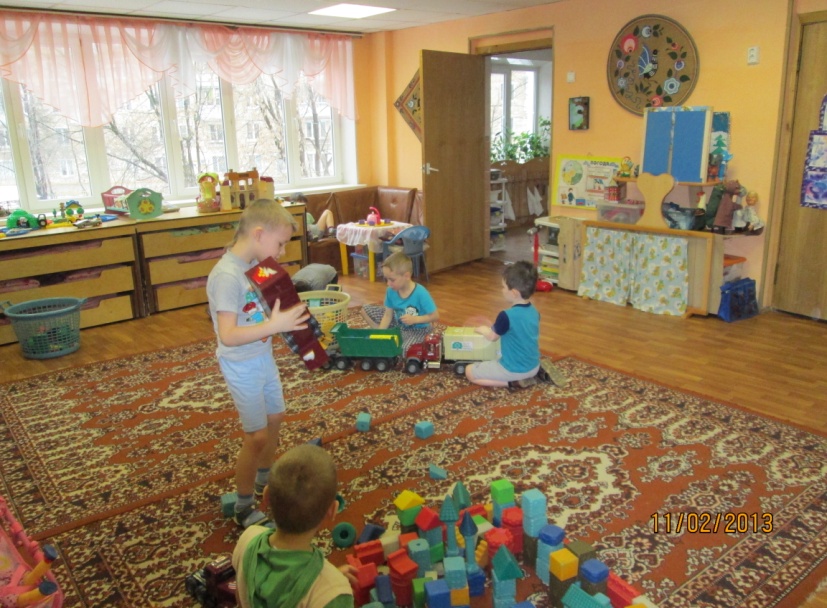 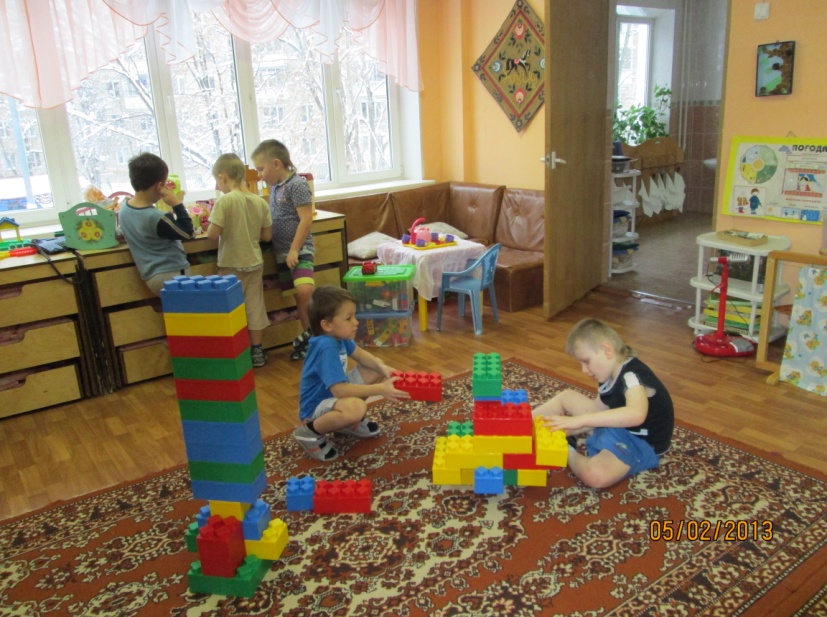 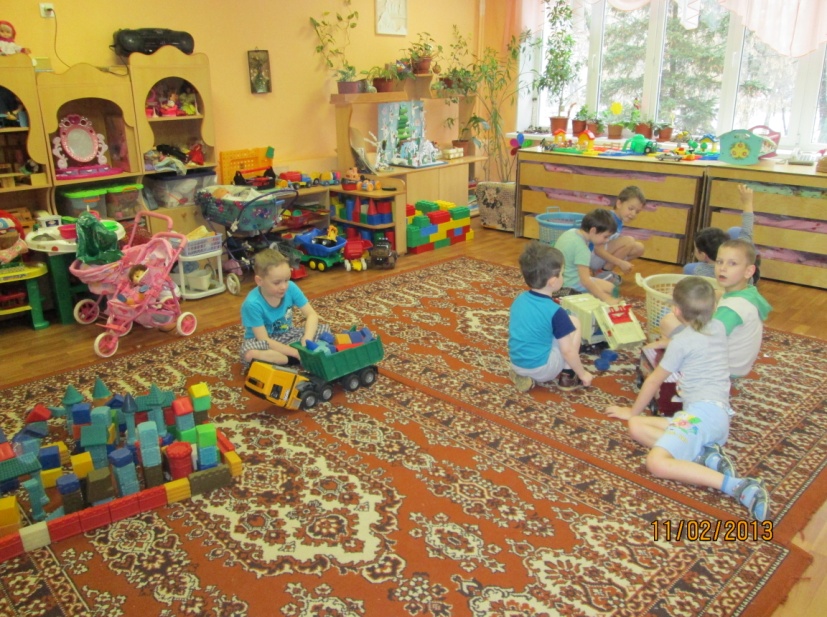 Конструирование
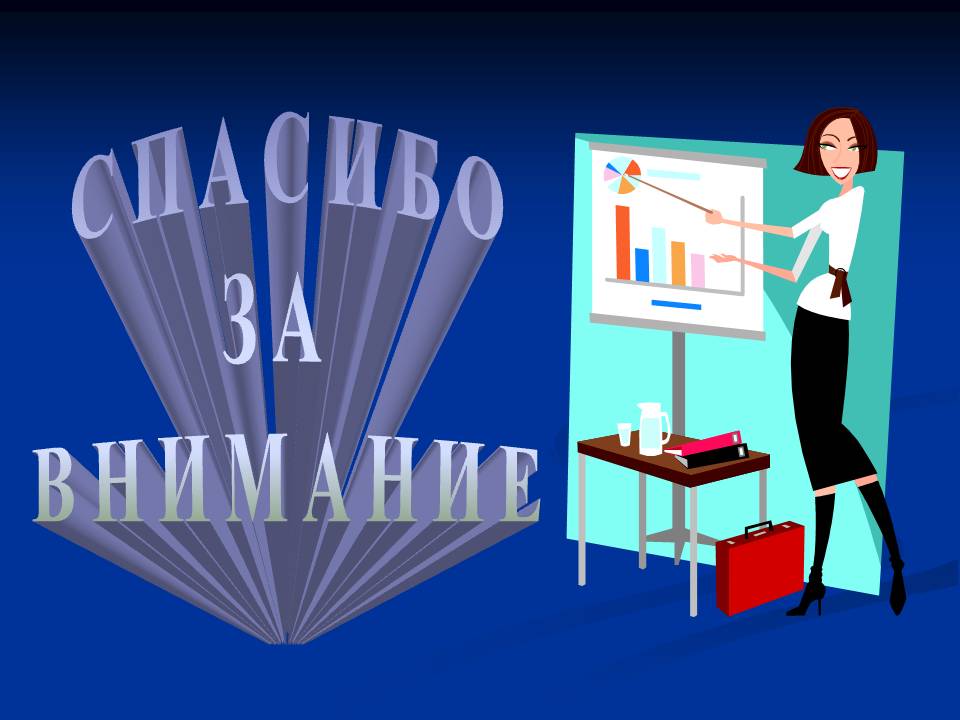